В гости на птичий двор
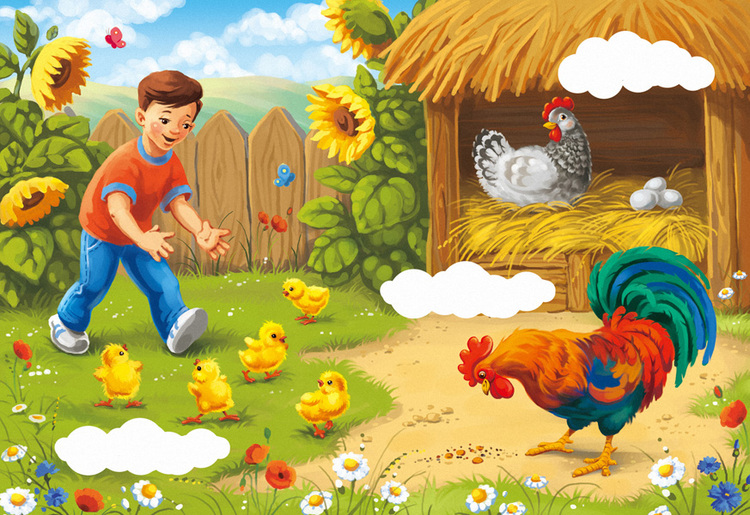 МДОУ № 3 «Лукошко»
Воспитатель: Демидова.О.А
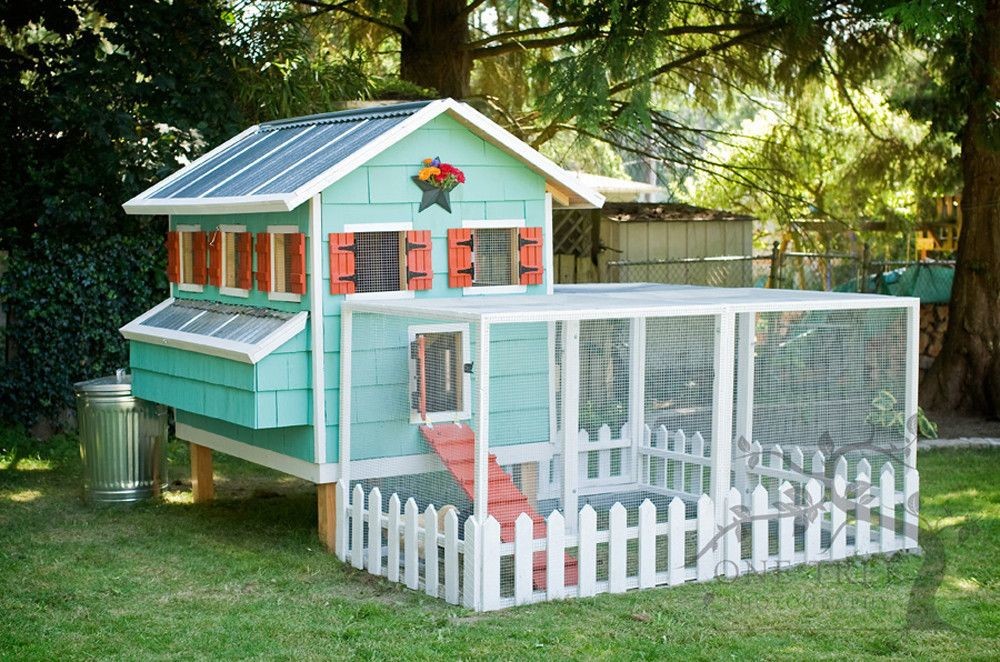 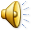 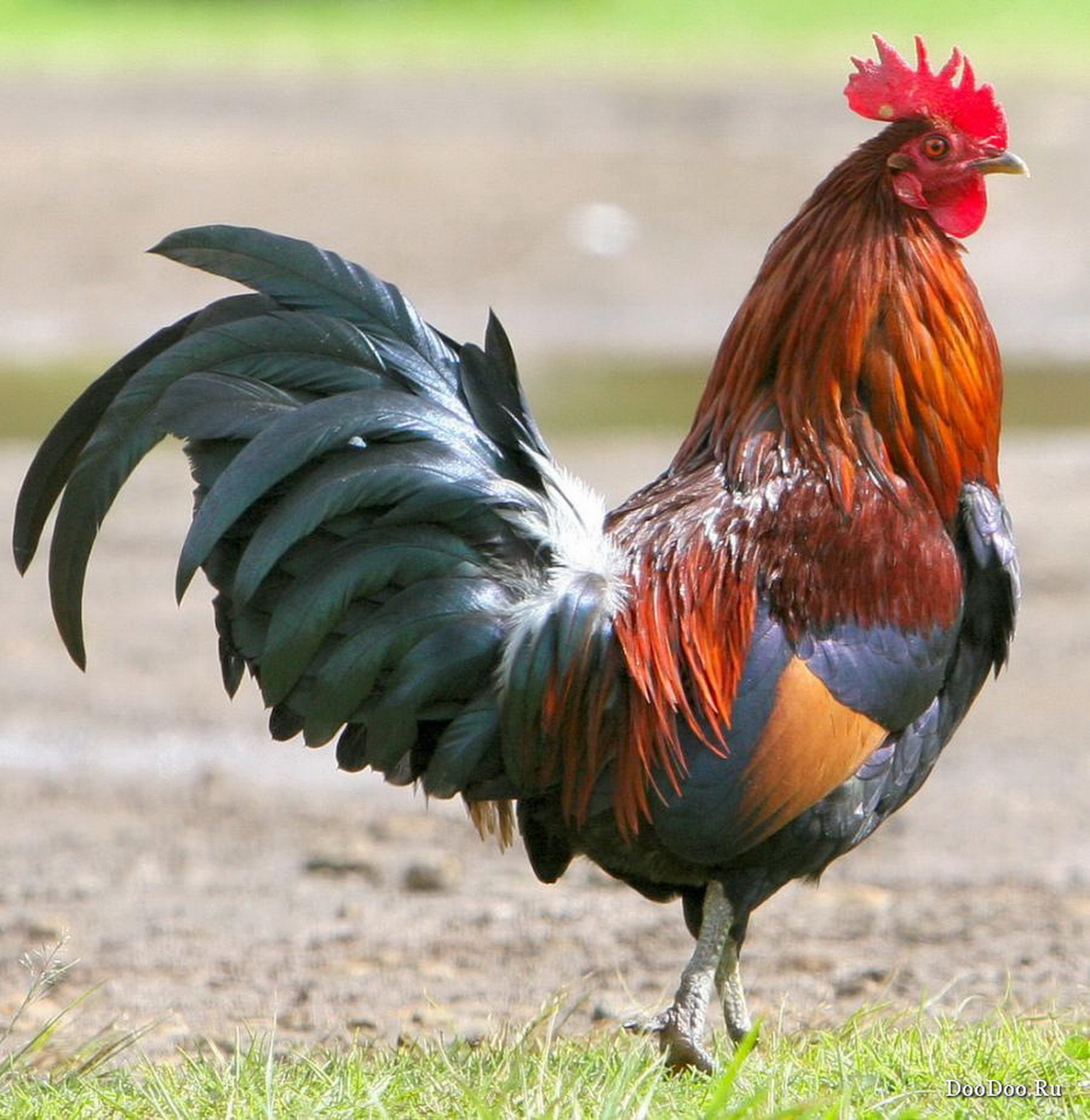 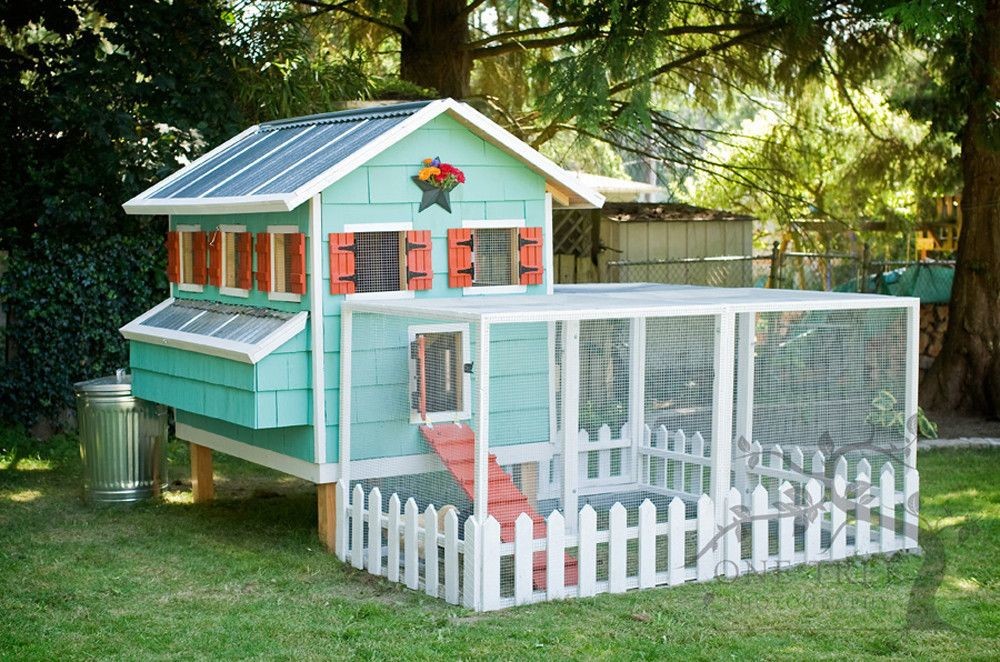 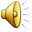 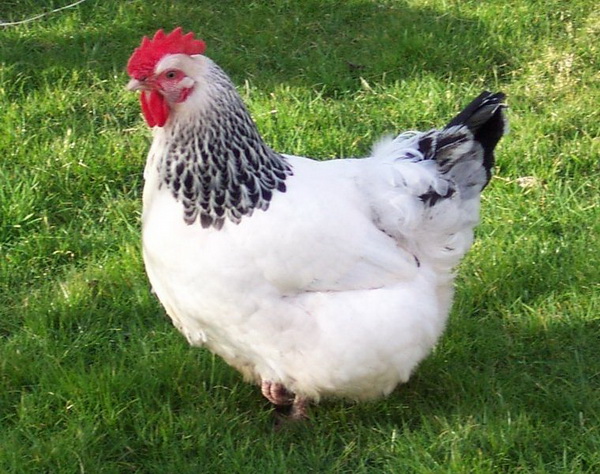 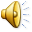 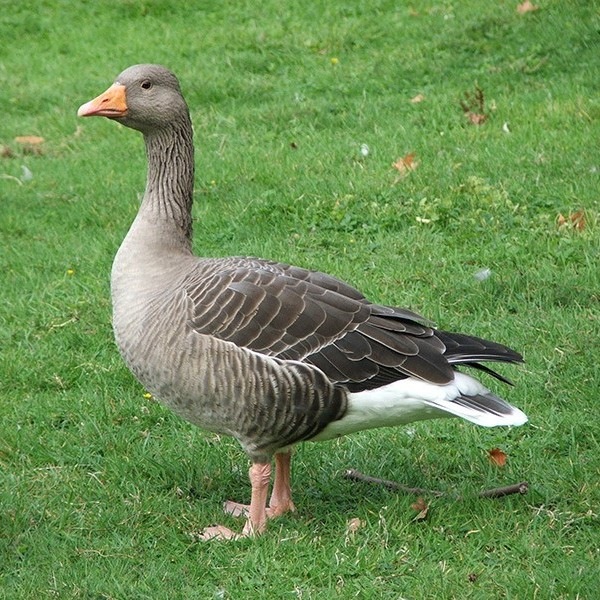 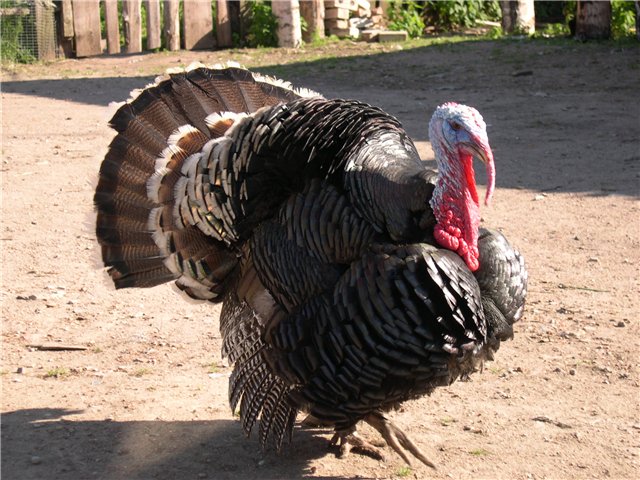 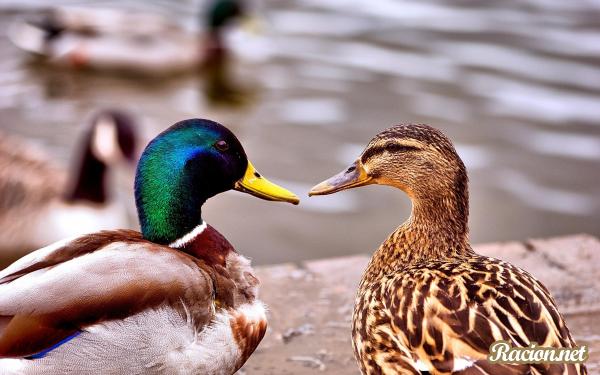 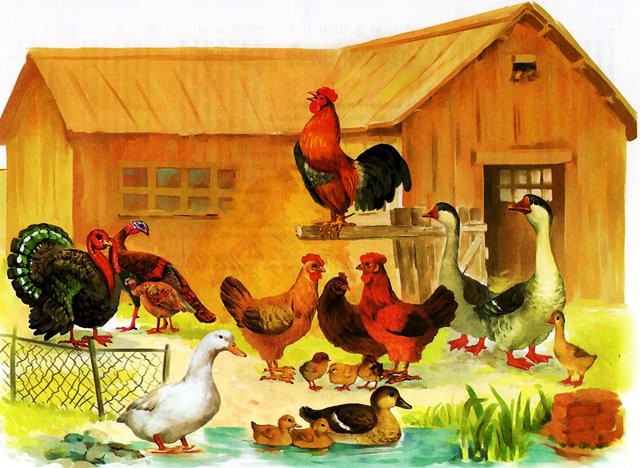